Составление запросов для поисковых систем с использованием  логических выражений.
Коротун О.В., учитель информатики и ИКТ 
МОУ «СОШ №71» г. Саратова.
Содержание презентации
Что нужно знать
Разбор задания 1
Разбор задания 2
Задачи для тренировки
Что нужно знать:
таблицы истинности логических операций «И», «ИЛИ», «НЕ»
если в выражении нет скобок, сначала выполняются все операции «НЕ», затем – «И», затем  – «ИЛИ»
логическое произведение A∙B∙C∙… равно 1 (выражение истинно) только тогда, когда все сомножители равны 1 (а в остальных случаях равно 0)
логическая сумма A+B+C+… равна 0 (выражение ложно) только тогда, когда все слагаемые равны 0 (а в остальных случаях равна 1)
правила преобразования логических выражений
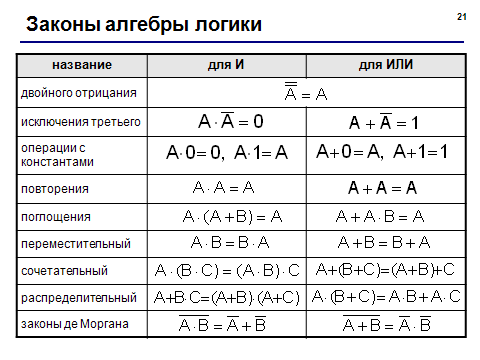 ввод какого-то слова (скажем, кергуду) в запросе поисковой системы означает, что пользователь ищет Web-страницы, на которых встречается это слово

 операция «И» всегда ограничивает поиск, то есть, в ответ на запрос кергуду И бамбарбия поисковый сервер выдаст меньше страниц, чем на запрос кергуду, потому что будет искать страницы, на которых есть оба этих слова одновременно

 операция «ИЛИ» всегда расширяет поиск, то есть, в ответ на запрос кергуду ИЛИ бамбарбия поисковый сервер выдаст больше страниц, чем на запрос кергуду, потому что будет искать страницы, на которых есть хотя бы одно из этих слов (или оба одновременно)

 если в запросе вводится фраза в кавычках, поисковый сервер ищет страницы, на которых есть в точности эта фраза, а не просто отдельные слова; взятие словосочетания в кавычки ограничивает поиск, то есть, в ответ на запрос "кергуду бамбарбия" поисковый сервер выдаст меньше страниц, чем на запрос кергуду бамбарбия, потому что будет искать только те страницы, на которых эти слова стоят одно за другим
Пример 1:
В таблице приведены запросы к поисковому серверу. Расположите номера запросов в порядке возрастания количества страниц, которые найдет поисковый сервер по каждому запросу. Для обозначения логической операции «ИЛИ» в запросе используется символ |, а для логической операции «И» – &.

1)  принтеры & сканеры & продажа
2)  принтеры & продажа
3)  принтеры | продажа
4)  принтеры | сканеры | продажа
Решение (вариант 1, рассуждение с использованием свойств операций «И» и «ИЛИ»):
меньше всего результатов выдаст запрос с наибольшими ограничениями – первый (нужны одновременно принтеры, сканеры и продажа)
на втором месте – второй запрос (одновременно принтеры и продажа)
далее – третий запрос (принтеры или сканеры)
четвертый запрос дает наибольшее количество результатов (принтеры или сканеры или продажа)
таким образом, верный ответ – 1234 .
Возможные проблемы:
нужно внимательно читать условие, так как в некоторых задачах требуется перечислить запросы в порядке убывания количества результатов, а в некоторых – в порядке возрастания
можно ошибиться в непривычных значках: «И» = &, «ИЛИ» = | (эти обозначения привычны для тех, кто программирует на языке Си)
для сложных запросов не всегда удастся так  просто расположить запросы по возрастанию (или убыванию) ограничений
Решение (вариант 2, через таблицы истинности):
каждое из условий можно рассматривать как сложное высказывание
обозначим  отдельные простые высказывания буквами:
     A: принтеры    (на странице есть слово принтеры»)
     B: сканеры
     C: продажа	
запишем все выражения-запросы через логические операции
здесь присутствуют три переменные, А, B и C (хотя второе и третье выражения от С не зависят!), поэтому для составления таблицы истинности нужно рассмотреть 8 = 23 всевозможных комбинаций этих логических значений
выражение                   равно 1 (истинно) только при A=B=C=1,  в остальных случаях – равно 0 (ложно)
выражение                  равно 1 только  при A=B=1, в остальных случаях – равно 0
выражение                  равно 0 только при  A=B=0, в остальных случаях – равно 1
выражение                       равно 0 только при A=B=C=0, в остальных случаях –  1
запишем результаты пп. 5-8 в виде таблицы истинности
по таблице видим, что наименьшая «область действия» у первого выражения, поисковый сервер выдаст наименьшее число запросов
 область, где           , включает в себя всю область, где          и еще один вариант, поэтому «поисковик» выдаст больше запросов, чем для первого случая. (Каждая следующая область в полученном решении должна полностью включать предыдущую. Если это не так, тогда или вы ошиблись при построении таблицы истинности, или в условии есть ошибка.) 
аналогично делаем вывод, что область             включает всю область             и расширяет ее, а область           – это расширение области 
таким образом, верный ответ – 1234 .
Возможные проблемы:
решение достаточно громоздко, хотя позволяет с помощью простых операций решить задачу, не рискуя ошибиться при вычислениях «в уме» в сложных случаях
если переменных более трех, таблица получается большая, хотя заполняется несложно
A
B
A
A
A
B
B
B
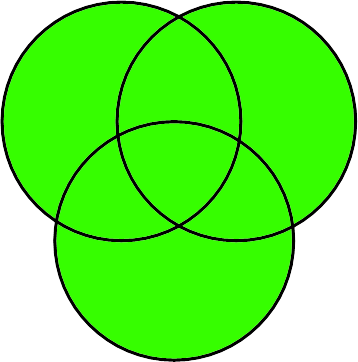 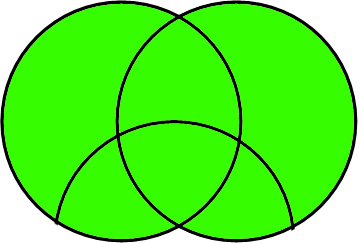 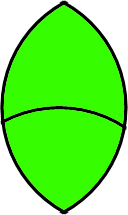 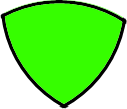 С
С
С
С
Решение (вариант 3, через диаграммы):
запишем все ответы  через логические операции

покажем области, определяемые этими выражениями, на диаграмме с тремя областями
сравнивая диаграммы, находим последовательность областей в порядке увеличения: (1,2,3,4), причем каждая следующая область в этом ряду охватывает целиком предыдущую (как и предполагается в задании, это важно!)
таким образом, верный ответ – 1234 .
Пример 2:
Некоторый сегмент сети Интернет состоит из 1000 сайтов. Поисковый сервер в автоматическом режиме составил таблицу ключевых слов для сайтов этого сегмента. Вот ее фрагмент:






      Сколько сайтов будет найдено по запросу 
                (принтер | сканер) & монитор                                                                                                                  
      если по запросу  принтер | сканер было найдено 450 сайтов,        
      по запросу принтер & монитор – 40,  
      а по запросу сканер & монитор – 50.
Решение (вариант 1, рассуждение с использованием свойств операций «И» и «ИЛИ»):
Обратим внимание на такой факт (справа указано количество сайтов по каждому запросу)

              сканер			200
              принтер		             250
              принтер | сканер                 450

    Поскольку последнее число равно сумме двух предыдущих, можно сразу же придти к выводу, что в этом сегменте сети нет сайтов, на которых ключевыми словами являются одновременно принтер и сканер:
              принтер & сканер 	             0
С этого момента все просто: для того, чтобы определить, сколько сайтов удовлетворяют заданному условию, достаточно просто сложить числа, соответствующие запросам     принтер & монитор и сканер & монитор
таким образом, правильный ответ: 40 + 50 = 90.
Решение (вариант 2, таблицы истинности):
Для сокращения записи обозначим через C, П, М соответственно высказывания сканер, принтер, монитор.
Если рассматривать задачу с точки зрения математической логики, здесь есть три переменных, с помощью которых можно составить всего 8 запросов, выдающих различные результаты.
Составим таблицу истинности, в которую добавим левый столбец и последнюю строку, где будем записывать количество сайтов, удовлетворяющих условиям строки и столбца (см. рисунок справа); например, первая строка соответствует сайтам, на которых нет ни одного из заданных ключевых слов; такая схема непривычна, но она существенно упрощает дело
Сумма в последней строчке получается в результате сложения всех чисел из тех строк первого столбца, где в данном столбце стоят единицы. Например, сумма в столбце С – складывается из четырех чисел в последних четырех строчках первого столбца. Мы пока не знаем, сколько результатов возвращает каждый из восьми запросов отдельно, поэтому в первом столбце стоят знаки вопроса
Добавим в таблицу истинности остальные запросы, которые есть в условии, в том числе и тот, который нас интересует:
          П | С = принтер | сканер		            450
          П & М = принтер & монитор		            40
          C & М = сканер & монитор		            50
         (П | C) & М = (принтер | сканер) & монитор        ?
Проанализируем столбец П | С в этой таблице: его сумма (450) складывается из суммы столбцов С (200) и П (250) – выделены ярким зеленым цветом – плюс последние две строчки (голубой фон), то есть, 450 = 200 + 250 + X, откуда сразу получаем, что X = 0, то есть, последним двум строчкам (запросам) не удовлетворяет ни одного сайта.
теперь составим таблицы истинности для остальных запросов, отбросив заведомо «нулевые» варианты:
Из оставшихся шести строк таблицы запросы П & М и С & М затрагивают только по одной строчке, поэтому сразу можем вписать соответствующие числа в первый столбец; в последнем запросе, который нас интересует, присутствуют именно эти две строки, то есть, для получения нужно сложить 40 и 50.
Таким образом, правильный ответ: 40 + 50 = 90.
(П | С) & M
С
П
2
1
3
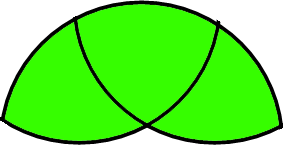 5
4
6
7
М
Решение (вариант 3, через диаграммы):
Для сокращения записи обозначим через C, П, М соответственно высказывания  сканер, принтер, монитор и нарисуем эти области в виде диаграммы (кругов Эйлера); интересующему нас запросу (П | C) & M соответствует объединение областей 4, 5 и 6 («зеленая зона» на рисунке)
(П | С) & M
С
П
2
1
3
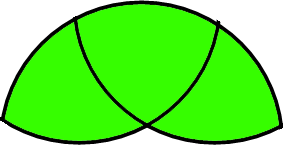 5
4
6
7
М
Количество сайтов, удовлетворяющих запросу в области i, будем обозначать через Ni 

Составляем уравнения, которые определяют запросы, заданные в условии:
           сканер			N1 + N2 + N4 + N5 = 200
           принтер			N2 + N3 + N5 + N6 = 250
           принтер | сканер		N1 + N2 + N4 + N5 + N3 + N6 = 450

из первого и третьего уравнений сразу следует
200 + N3 + N6 = 450      N3 + N6 = 250
далее из второго уравнения 
N2 + N5 + 250 = 250      N2 + N5 = 0
поскольку количество сайтов 
не может быть отрицательной величиной,
 N2 = N5 = 0

Посмотрим, что еще мы знаем (учитываем, что N5 = 0):
         принтер & монитор	               N5 + N6 = 40       N6 = 40
         сканер & монитор	               N4 + N5 = 50       N4 = 50
Окончательный результат:
     (принтер | сканер) & монитор	N4 + N5 + N6 = N4 + N6 = 40 + 50 = 90
 
Таким образом, правильный ответ 90.
В
П
1
2
3
Задачи для тренировки
В таблице приведены запросы и количество страниц, которые нашел поисковый сервер по этим запросам в некотором сегменте Интернета:
Сколько страниц  (в тысячах) будет найдено по запросу 
пирожное | выпечка
Подставляя значение N2 из первого уравнения в остальные, получаем
N1 = 8700 - N2  = 8700 – 3200 = 5500
N3 = 7500 - N2  = 7500 – 3200 = 4300
Количество сайтов по запросу пирожное | выпечка равно 
N1 + N2 + N3 = 5500 + 3200 + 4300 = 13000
Таким образом, ответ – 13000.
Составляем уравнения, которые определяют запросы,   заданные в условии:
пирожное & выпечка	N2 = 3200
пирожное			N1 + N2 = 8700
выпечка			N2 + N3 = 7500
В таблице приведены запросы к поисковому серверу. Расположите обозначения запросов в порядке возрастания количества страниц, которые найдет поисковый сервер по каждому запросу. 
А)  физкультура
Б)  физкультура & подтягивания & отжимания
В)  физкультура & подтягивания
Г)  физкультура | фитнесс
БВАГ
В таблице приведены запросы к поисковому серверу. Расположите обозначения запросов в порядке возрастания количества страниц, которые найдет поисковый сервер по  каждому запросу.  
А)  волейбол | баскетбол | подача
Б)  волейбол | баскетбол | подача | блок 
В)  волейбол | баскетбол 
Г)  волейбол & баскетбол & подача
ГВАБ
В таблице приведены запросы к поисковому серверу. Расположите обозначения запросов в порядке возрастания количества страниц, которые найдет поисковый сервер по  каждому запросу.  
A)  чемпионы | (бег & плавание)
Б)  чемпионы  & плавание
В)  чемпионы | бег | плавание
Г)  чемпионы & Европа & бег & плавание
ГБАВ
В таблице приведены запросы к поисковому серверу. Расположите обозначения запросов в порядке возрастания количества страниц, которые найдет поисковый сервер по каждому запросу.  
А)  музыка | классика | Моцарт | серенада
Б)  музыка | классика
В)  музыка | классика | Моцарт
Г)  музыка & классика & Моцарт
ГБВА
В таблице приведены запросы к поисковому серверу. Расположите обозначения запросов в порядке возрастания количества страниц, которые найдет поисковый сервер по каждому запросу. 
А)  реферат | математика | Гаусс
Б)  реферат | математика | Гаусс | метод
В)  реферат | математика
Г)  реферат & математика & Гаусс
ГВАБ
В таблице приведены запросы к поисковому серверу. Расположите обозначения запросов в порядке возрастания количества страниц, которые найдет поисковый сервер по каждому запросу. Ответ запишите в виде последовательности соответствующих букв.
a)  Америка | путешественники | Колумб
b)  Америка | путешественники | Колумб | открытие
Америка | Колумб
Америка & путешественники & Колумб
dcab
В таблице приведены запросы к поисковому серверу. Расположите обозначения запросов в порядке убывания количества страниц, которые найдет поисковый сервер по каждому запросу. Ответ запишите в виде последовательности соответствующих букв.
а)  Информатика & уроки & Excel
b)  Информатика | уроки | Excel | диаграмма
с)  Информатика | уроки | Excel
d)  Информатика | Excel
bcda
В таблице приведены запросы к поисковому серверу, условно обозначенные буквами от А до Г. Расположите запросы в порядке возрастания количества страниц, которые найдет поисковый сервер по каждому запросу. Ответ запишите в виде последовательности соответствующих букв.
А)  Гренландия & Климат & Флора & Фауна
Б)  Гренландия & Флора
В)  (Гренландия & Флора) | Фауна
Г)  Гренландия & Флора & Фауна
АГБВ
В таблице приведены запросы к поисковому серверу. Расположите обозначения запросов в порядке убывания количества страниц, которые найдет поисковый сервер по каждому запросу. 
а)  спорт | футбол
b)  спорт | футбол | Петербург | Зенит
с)  спорт | футбол | Петербург
d)  спорт & футбол & Петербург & Зенит
bcad
Каким условием нужно воспользоваться для поиска в сети Интернет информации о цветах, растущих на острове Тайвань или Хонсю

1) цветы & (Тайвань | Хонсю)
2) цветы & Тайвань & Хонсю
3) цветы | Тайвань | Хонсю
4) цветы & (остров | Тайвань | Хонсю)
1
Некоторый сегмент сети Интернет состоит из 1000 сайтов. Поисковый сервер в автоматическом режиме составил таблицу ключевых слов для сайтов этого сегмента. Вот ее фрагмент:
Сколько сайтов будет найдено по запросу 
сомики | меченосцы | гуппи
если по запросу  сомики & гуппи было найдено 0 сайтов, по запросу  сомики & меченосцы – 20, а по запросу меченосцы & гуппи – 10.
920
Некоторый сегмент сети Интернет состоит из 1000 сайтов. Поисковый сервер в автоматическом режиме составил таблицу ключевых слов для сайтов этого сегмента. Вот ее фрагмент:
Сколько сайтов будет найдено по запросу 
(сомики & меченосцы) | гуппи
если по запросу  сомики | гуппи было найдено 750 сайтов, по запросу сомики & меченосцы – 100, а по запросу меченосцы & гуппи – 0.
600
Некоторый сегмент сети Интернет состоит из 1000 сайтов. Поисковый сервер в автоматическом режиме составил таблицу ключевых слов для сайтов этого сегмента. Вот ее фрагмент:
Сколько сайтов будет найдено по запросу 
принтер | сканер | монитор
если по запросу  принтер | сканер было найдено 450 сайтов, по запросу принтер & монитор – 40, 
а по запросу сканер & монитор – 50.
810
В таблице приведены запросы к поисковому серверу, условно обозначенные буквами от А до Г. Расположите запросы в порядке возрастания количества страниц, которые найдет поисковый сервер по каждому запросу. Ответ запишите в виде последовательности соответствующих букв.

А)  (огурцы & помидоры) & (прополка | поливка)
Б)  огурцы | помидоры
В)  огурцы
Г)  огурцы & помидоры
АГВБ
В таблице приведены запросы к поисковому серверу, условно обозначенные буквами от А до Г. Расположите запросы в порядке возрастания количества страниц, которые найдет поисковый сервер по каждому запросу. Ответ запишите в виде последовательности соответствующих букв.

А)  экзамен | тестирование
Б) (физика | химия) & (экзамен | тестирование)
В) физика & химия & экзамен & тестирование
Г)  физика | химия | экзамен | тестирование
ВБАГ
В таблице приведены запросы к поисковому серверу, условно обозначенные буквами от А до Г. Расположите запросы в порядке возрастания количества страниц, которые найдет поисковый сервер по каждому запросу. Ответ запишите в виде последовательности соответствующих букв.

А)  сомики | меченосцы | содержание
Б) сомики & содержание
В) сомики & меченосцы & разведение & содержание
Г) (сомики | меченосцы) & содержание
ВБГА
В таблице приведены запросы к поисковому серверу. Расположите номера запросов в порядке возрастания количества страниц, которые найдет поисковый сервер по каждому запросу. Для обозначения логической операции «ИЛИ» в запросе используется символ |, а для логической операции «И» – &.

1)  канарейки | щеглы | содержание
2)  канарейки & содержание
3)  канарейки & щеглы & содержание
4)  разведение & содержание & канарейки & щеглы
4321
В таблице приведены запросы к поисковому серверу. Расположите номера запросов в порядке убывания количества страниц, которые найдет поисковый сервер по каждому запросу. Для обозначения логической операции «ИЛИ» в запросе используется символ |, а для логической операции «И» – &.

1)  барокко | (классицизм & ампир)
2)  барокко | классицизм
3)  барокко | ампир | классицизм 
4)  классицизм & ампир
3214
В таблице приведены запросы к поисковому серверу. Расположите номера запросов в порядке убывания количества страниц, которые найдет поисковый сервер по каждому запросу. Для обозначения логической операции «ИЛИ» в запросе используется символ |, а для логической операции «И» – &.

1)  барокко | (классицизм & ампир)
2)  барокко | классицизм
3)  (классицизм & ампир) | (барокко & модерн)
4)  барокко | ампир | классицизм
4213
В таблице приведены запросы к поисковому серверу. Расположите номера запросов в порядке убывания количества страниц, которые найдет поисковый сервер по каждому запросу. Для обозначения логической операции «ИЛИ» в запросе используется символ |, а для логической операции «И» – &.

1)  зайцы & кролики
2)  зайцы & (кролики | лисицы)
3)  зайцы & кролики & лисицы
4)  кролики | лисицы
4213
В таблице приведены запросы к поисковому серверу. Расположите номера запросов в порядке возрастания количества страниц, которые найдет поисковый сервер по каждому запросу. Для обозначения логической операции «ИЛИ» в запросе используется символ |, а для логической операции «И» – &.

1)  кролики | лисицы 
2)  (зайцы & кролики)  |  (лисицы & волки)
3)  зайцы & кролики  &  лисицы & волки
4)  зайцы & кролики
3421
В таблице приведены запросы к поисковому серверу. Расположите номера запросов в порядке возрастания количества страниц, которые найдет поисковый сервер по каждому запросу. Для обозначения логической операции «ИЛИ» в запросе используется символ |, а для логической операции «И» – &.

1)  шкафы | столы | стулья
2)  шкафы | (стулья & шкафы)
3)  шкафы & столы
4)  шкафы | стулья
3241
В таблице приведены запросы к поисковому серверу. Расположите номера запросов в порядке убывания количества страниц, которые найдет поисковый сервер по каждому запросу. Для обозначения логической операции «ИЛИ» в запросе используется символ |, а для логической операции «И» – &.

1)  яблоки | сливы
2)  сливы | (сливы & груши)
3)  яблоки | груши | сливы
4)  (яблоки | груши) & сливы
3124
В таблице приведены запросы и количество страниц, которые нашел поисковый сервер по этим запросам в некотором сегменте Интернета:
Сколько страниц (в тысячах) будет найдено по запросу 
              фрегат & эсминец
1500
В таблице приведены запросы и количество страниц, которые нашел поисковый сервер по этим запросам в некотором сегменте Интернета:
Сколько страниц (в тысячах) будет найдено по запросу 
              фрегат | эсминец
4000
В таблице приведены запросы и количество страниц, которые нашел поисковый сервер по этим запросам в некотором сегменте Интернета:
Сколько страниц (в тысячах) будет найдено по запросу 
             фрегат
2500
В таблице приведены запросы и количество страниц, которые нашел поисковый сервер по этим запросам в некотором сегменте Интернета:
Сколько страниц (в тысячах) будет найдено по запросу 
              крейсер & линкор
2300
В таблице приведены запросы и количество страниц, которые нашел поисковый сервер по этим запросам в некотором сегменте Интернета:
Сколько страниц (в тысячах) будет найдено по запросу 
             торты
10800
В таблице приведены запросы и количество страниц, которые нашел поисковый сервер по этим запросам в некотором сегменте Интернета:
Сколько страниц (в тысячах) будет найдено по запросу 
              выпечка
9600
В презентации использованы материалы с сайта
http://kpolyakov.narod.ru/